Формування у дошкільників мотивації до дій і моделей поведінки,орієнтованих на сталий стиль життя.
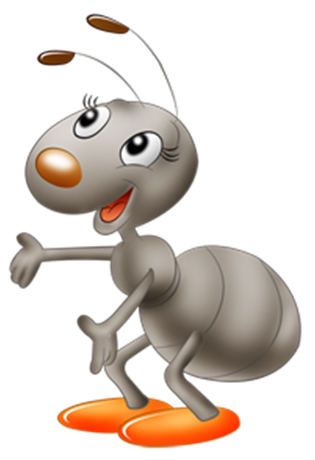 “Дошкільнятам- освіту для сталого розвитку”
Вихователі: 
Стець А.П
Пуйко Г.І
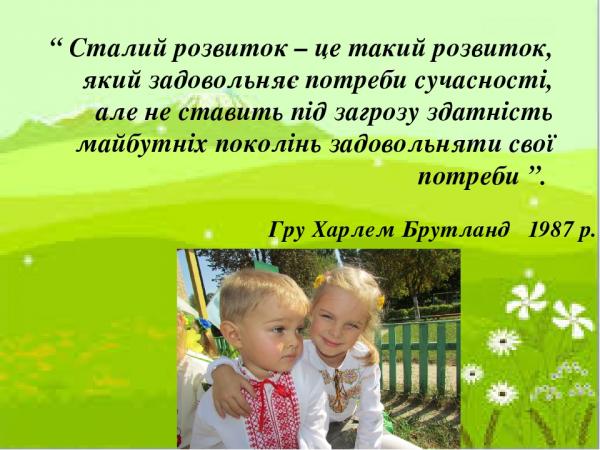 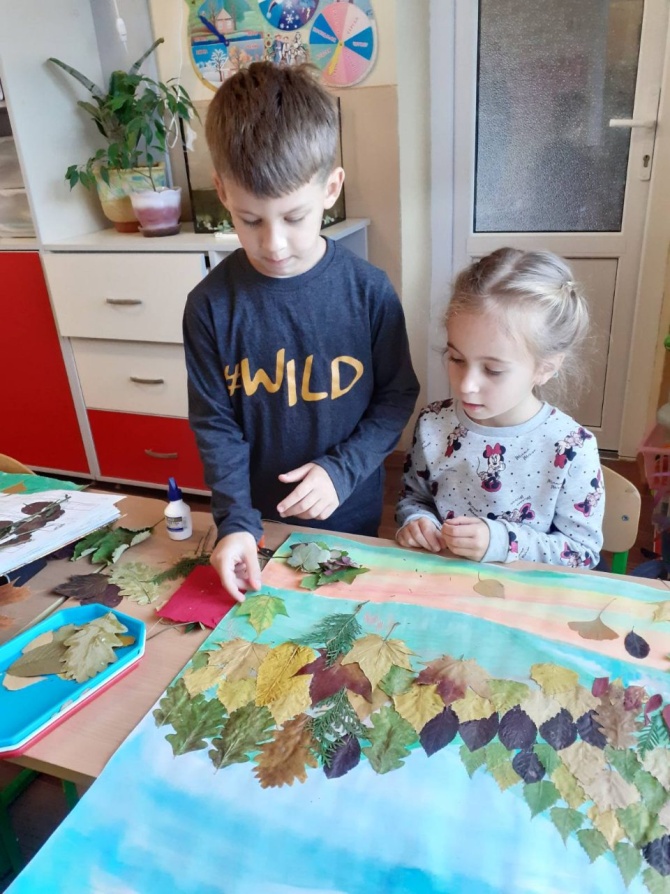 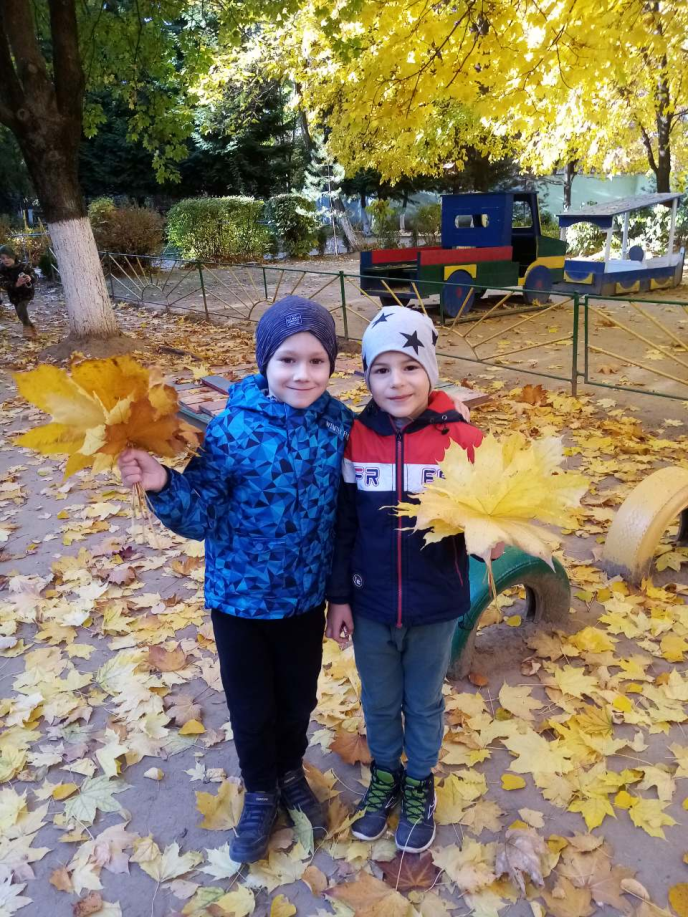 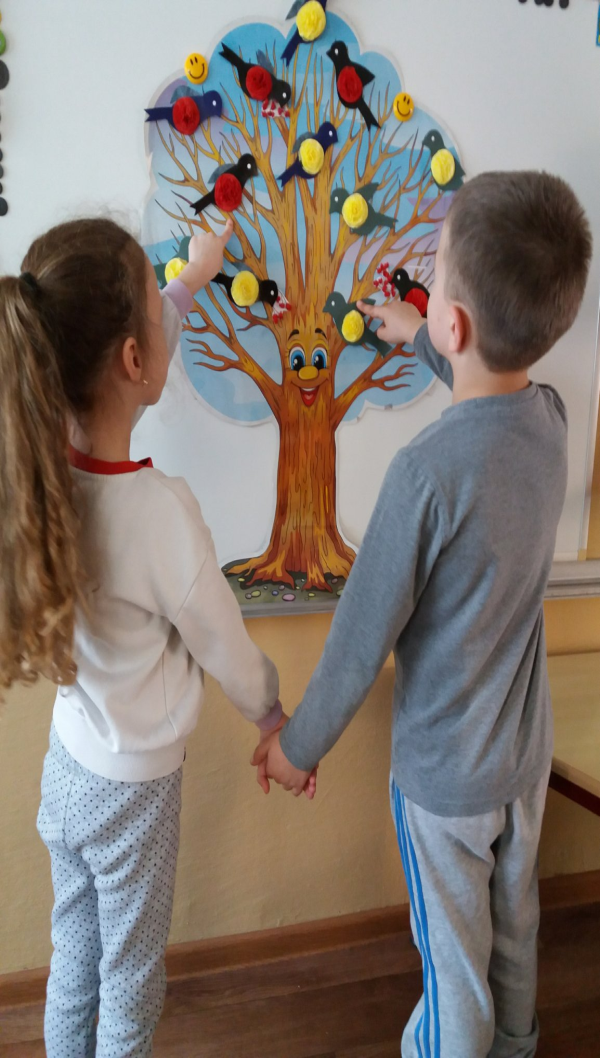 Емпауермент-педагогіка мотиваціїі натхнення до дії.Мета проекту:
Створення умов для формува
ння у дитини впевненості у власних силах і можливостях та відповідальності за результати навчання
Прийняття рішень щодо власного стилю життя  та їх виконання
Забезпечення психологічного комфорту дітей під час занять як за допомогою спеціальних прийомів,так і через доступність змісту( за принципом вибору кожною дитиною тих кроків, які вона хоче і може  здійснити)
Завдання проекту
Формування у дітей початкових уявлень про дії та поведінку,що орієнтовані на сталий розвиток,необхідних для свідомого вибору способу власного життя
Усвідомлення старшими дошкільниками необхідності збереження ресурсів Землі та особистої причетності до майбутнього суспільства і природи
Розвиток у дітей звичок і моделей поведінки,що відповідають сталому розвитку бажання діяти в цьому напрямку.
"Дошкільнятам - освіта для сталого розвитку".
впроваджується новітня технологія Ця технологія спрямована на досягнення гармонії між людьми з одного боку і суспільством та природою - з іншого.
Результатом впровадження цієї технології є формування у дітей:- моделей поведінки, що орієнтовані на сталий розвиток (повноцінне, ввічливе, доброзичливе спілкування);- ресурсозберігаючої поведінки (повторне використання ресурсів, їх заощадження та зберігання);- екологічно дружньої поведінки дітей (необхідність зберігати природу та піклуватися про неї).
Теми:
Тематичні дні
“ Привітання”
“ Допомога і підтримка”
“ Подяка”
“ Подарунок від природи ”
“ Слово в подарунок ”
“ Дарувати радість”
“ Вода наше багатство”
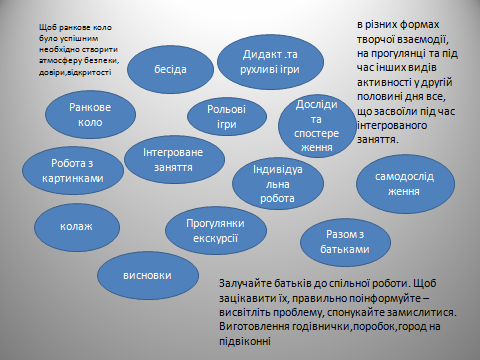 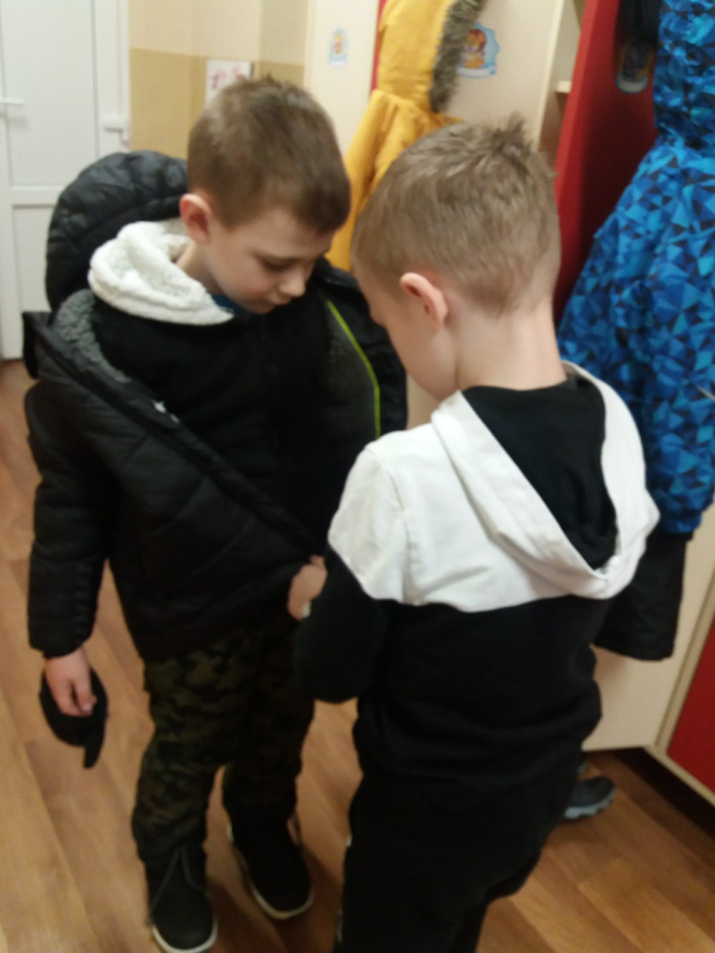 ДОПОМОГА І ПІДТРИМКА. 
--Пропоную допомогу і підтримку. 
--Прошу про допомогу.
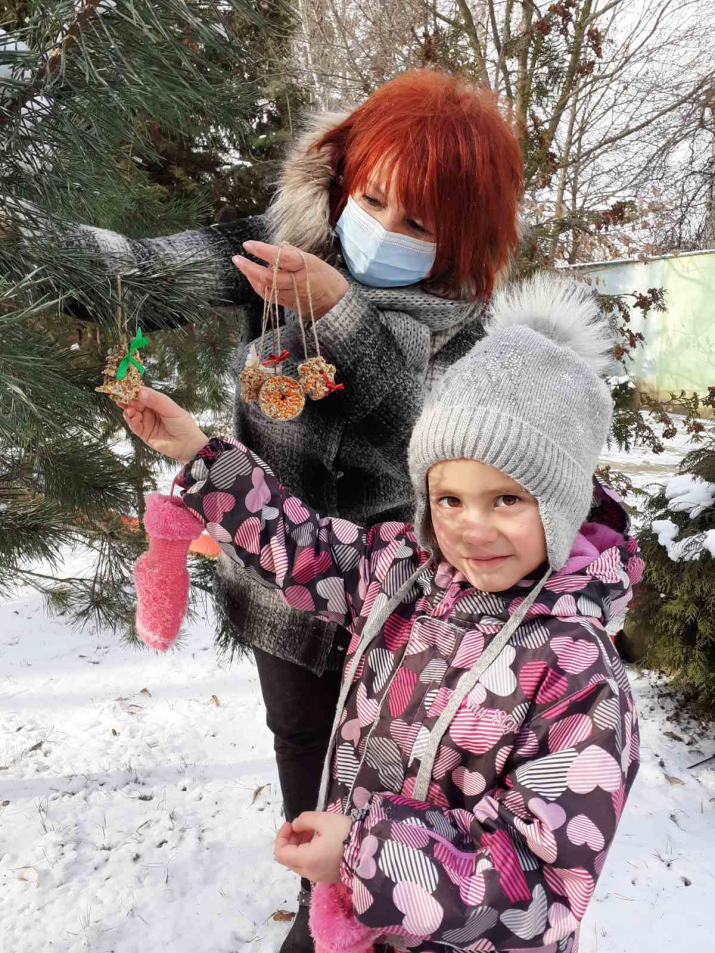 спілкування
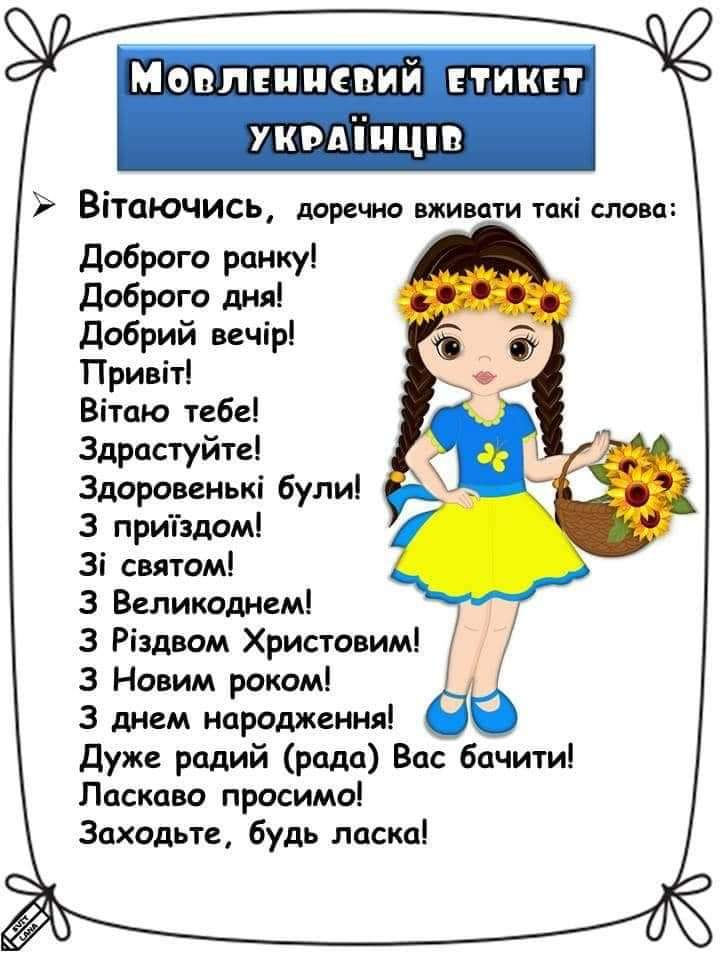 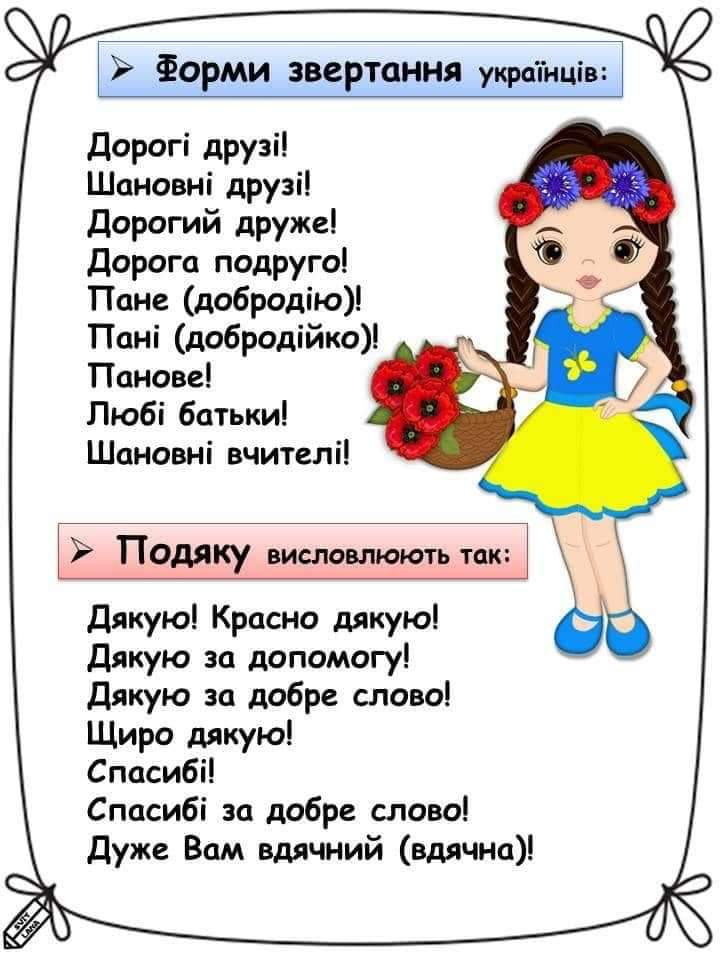 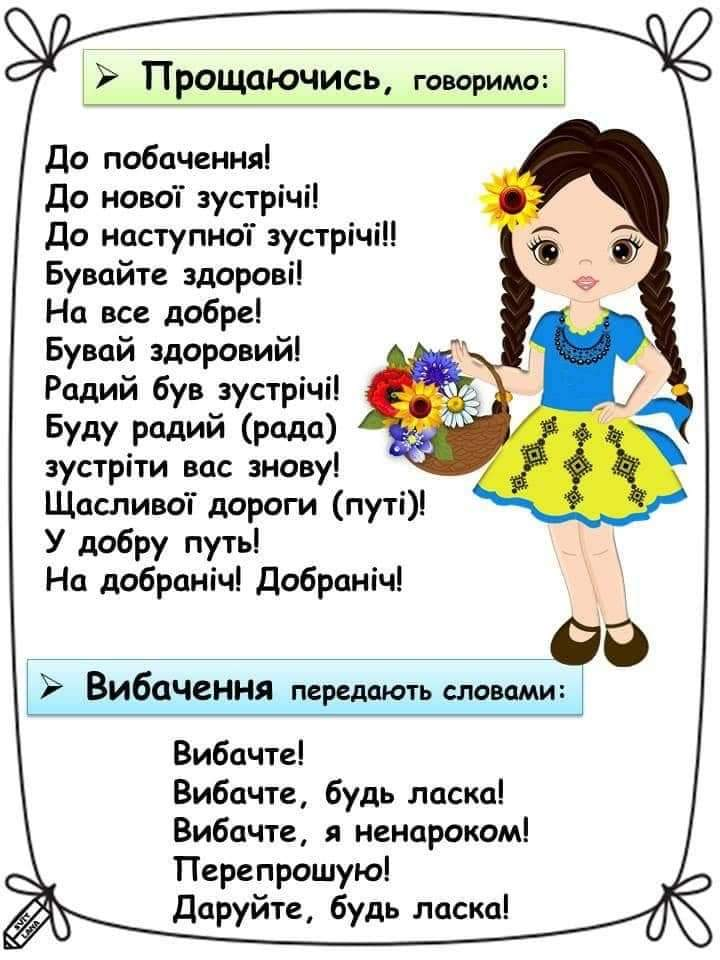 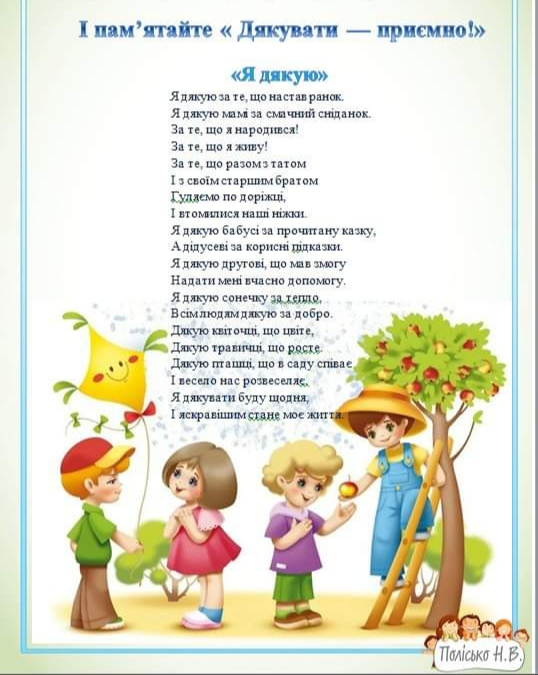 Ресурси
ПАПІР--НАШЕ СПІЛЬНЕ БАГАТСТВО.
--Використовую навіть клаптик 
паперу.
--Роблю подарунки з використаного  паперу.
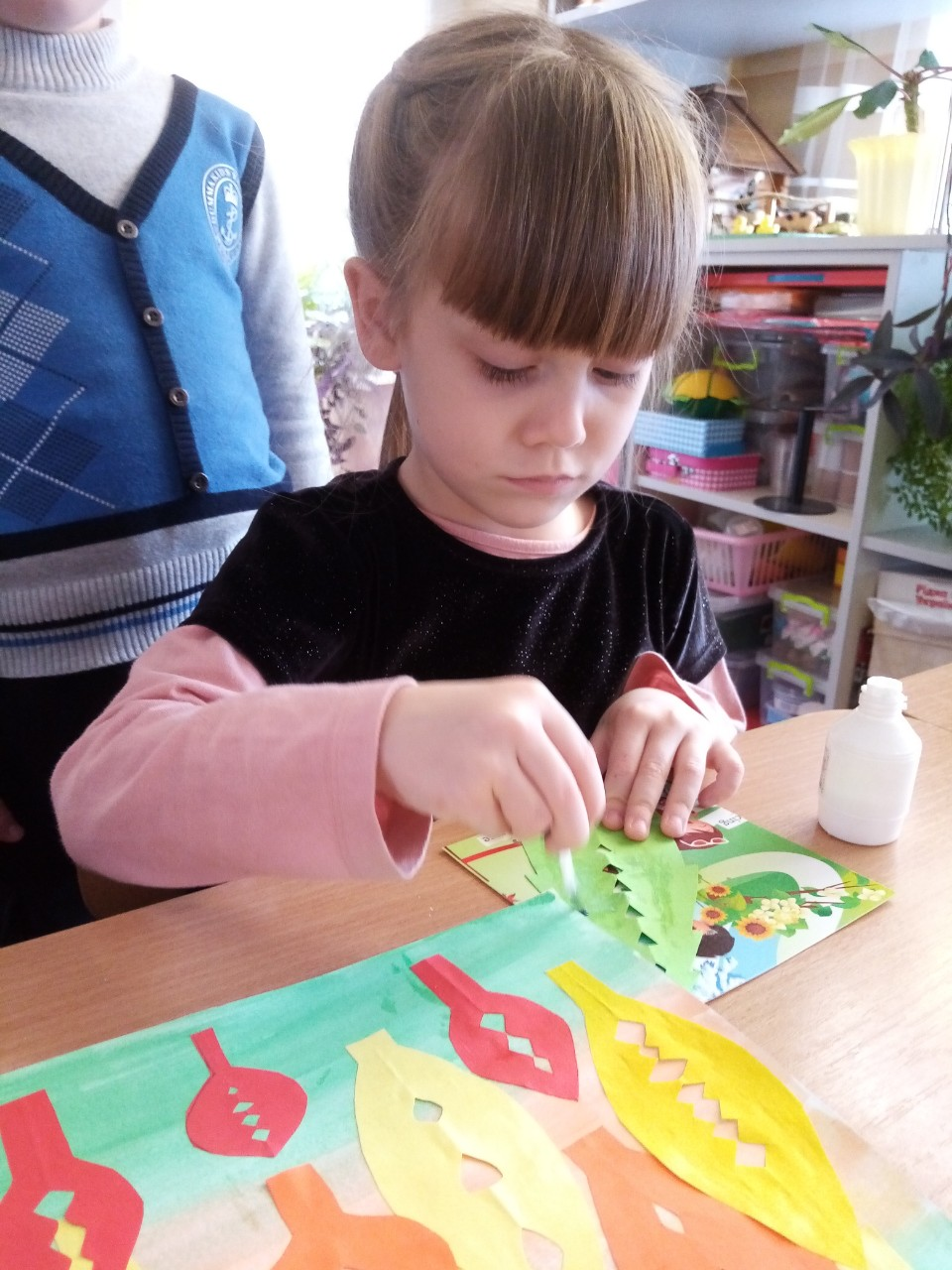 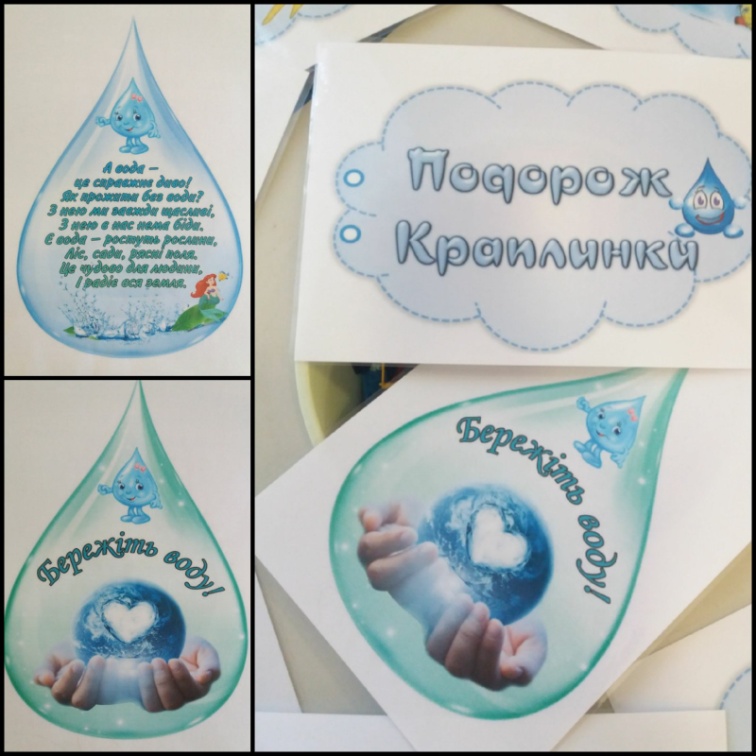 Вода- наше спільне багатство
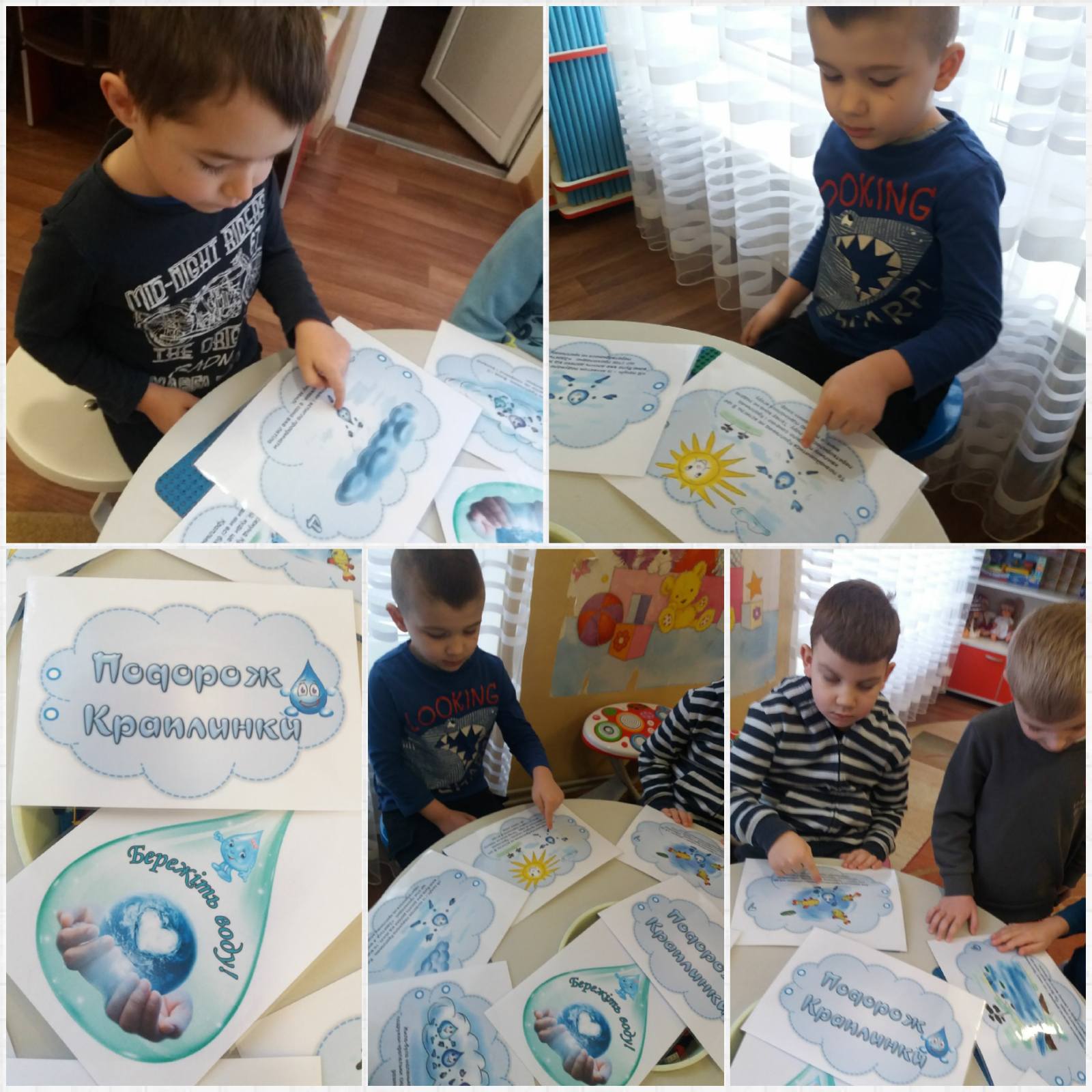 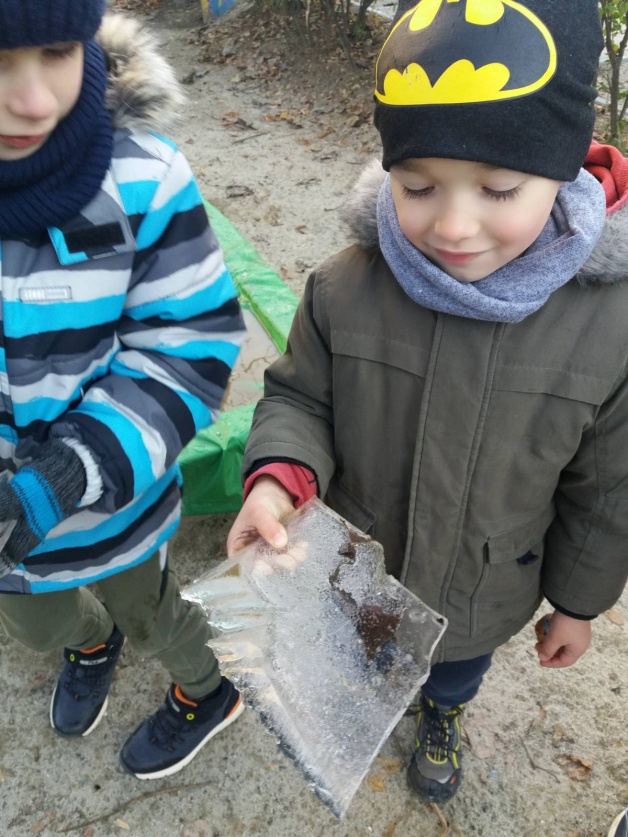 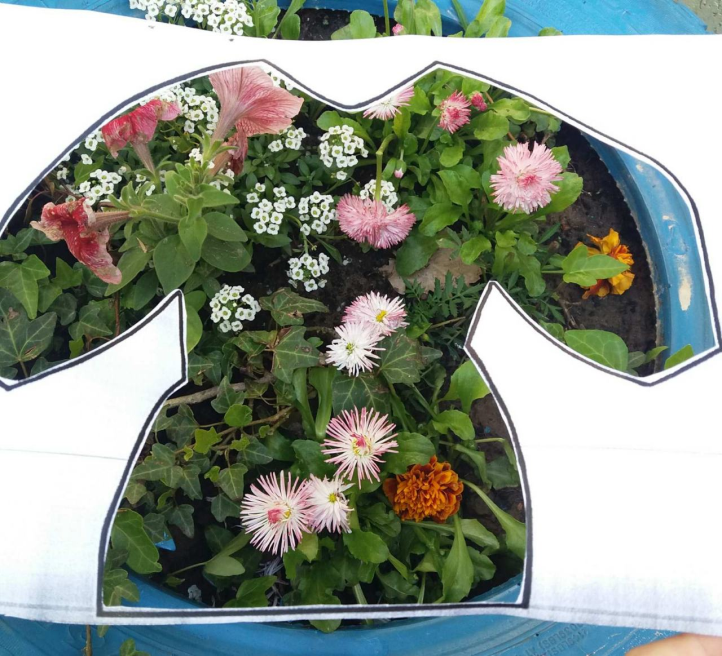 Роблю подарунки з природних матеріалів.
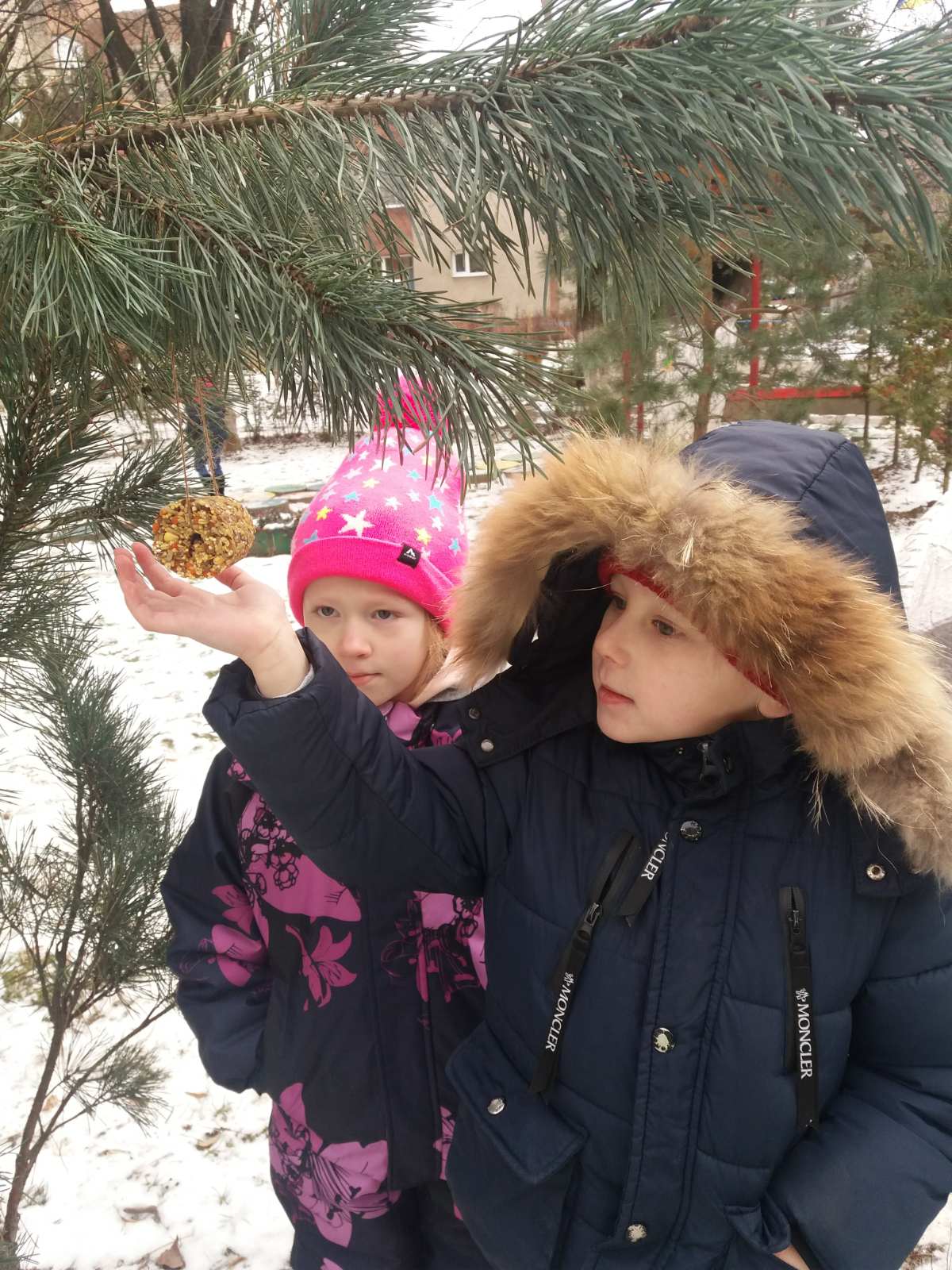 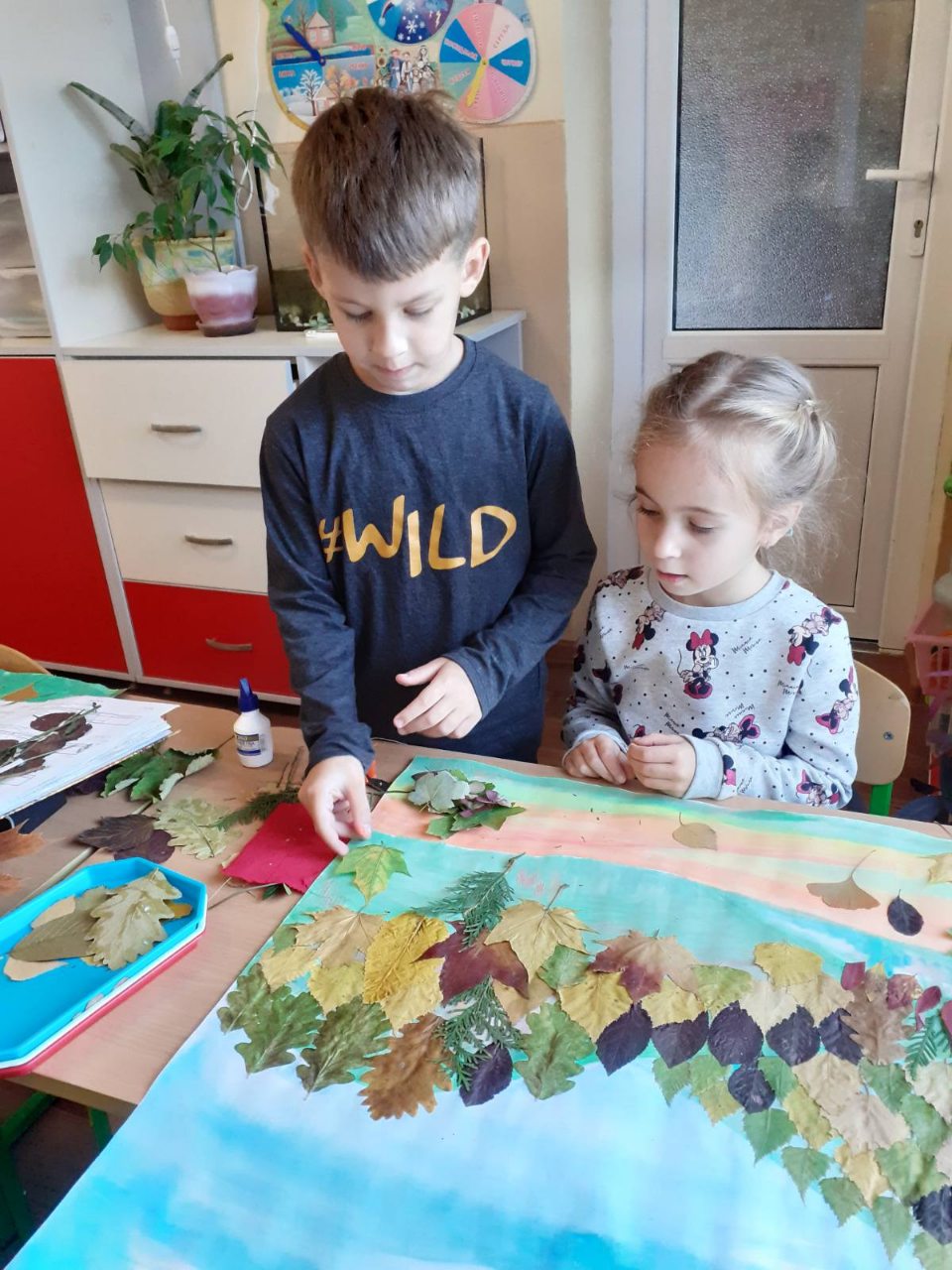 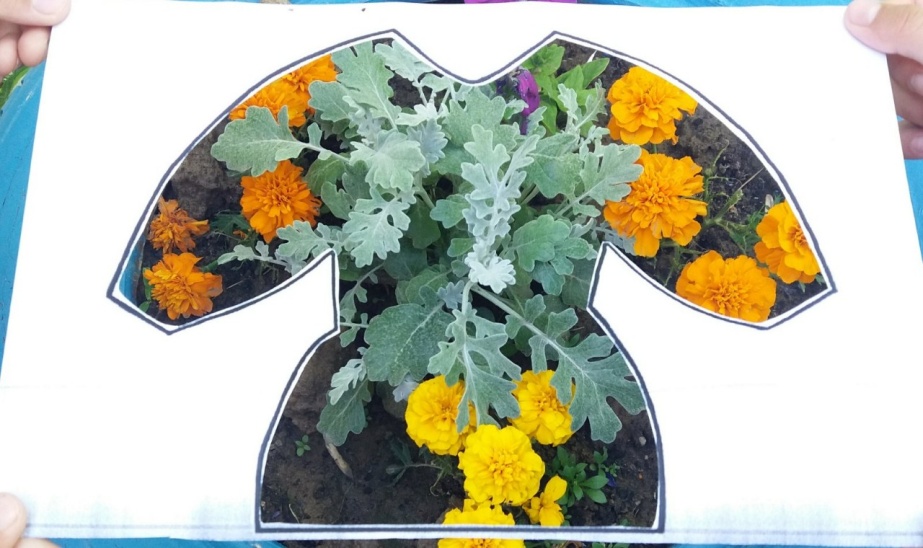 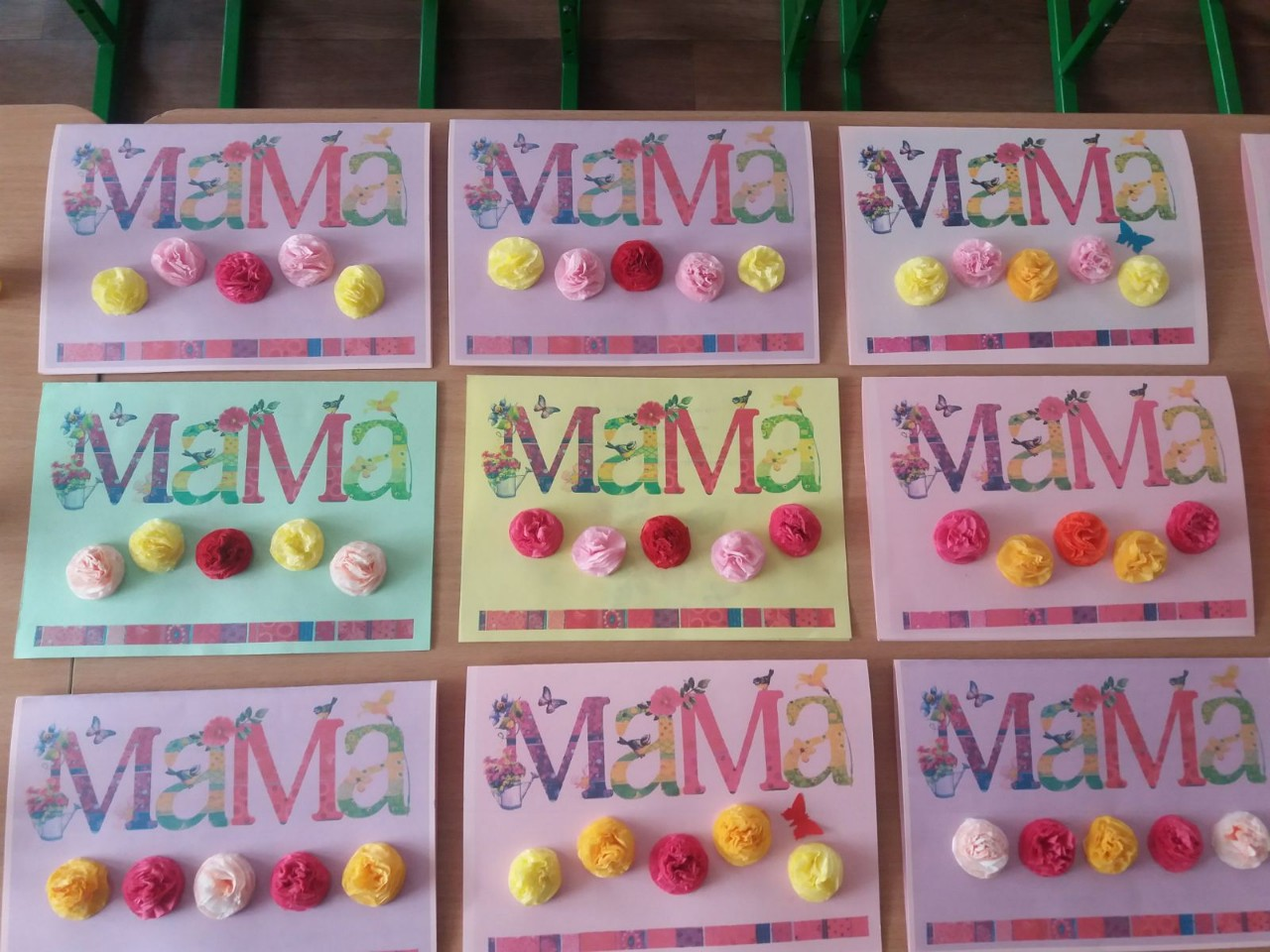 Дарувати радість. Виготовляю подарунки.
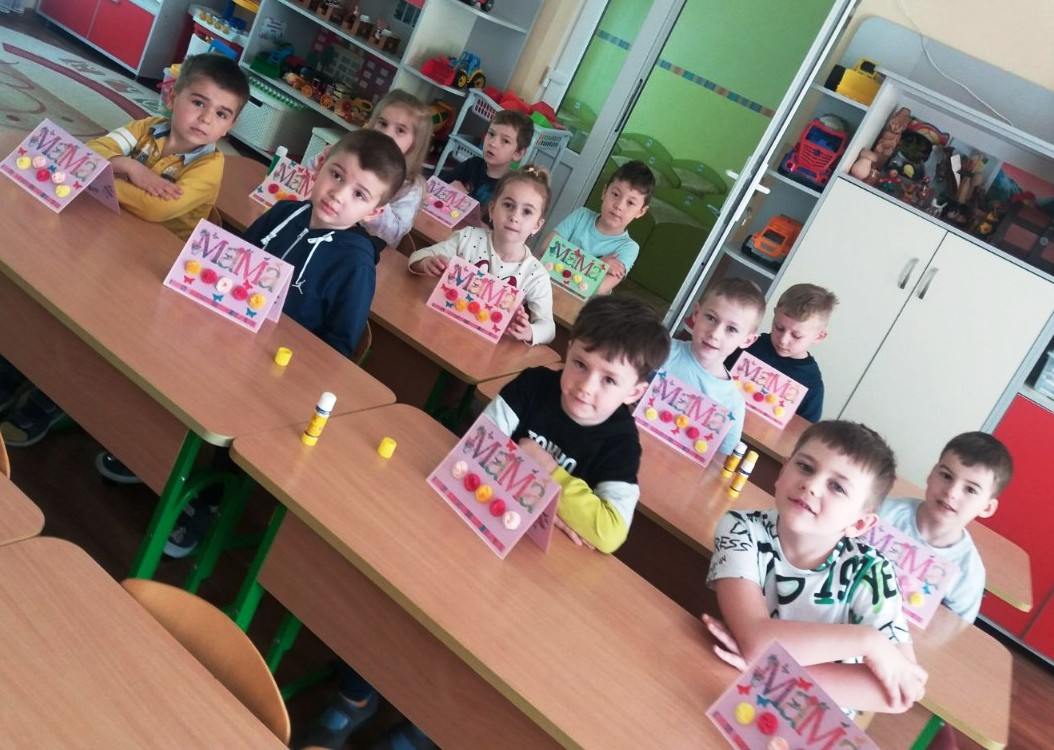 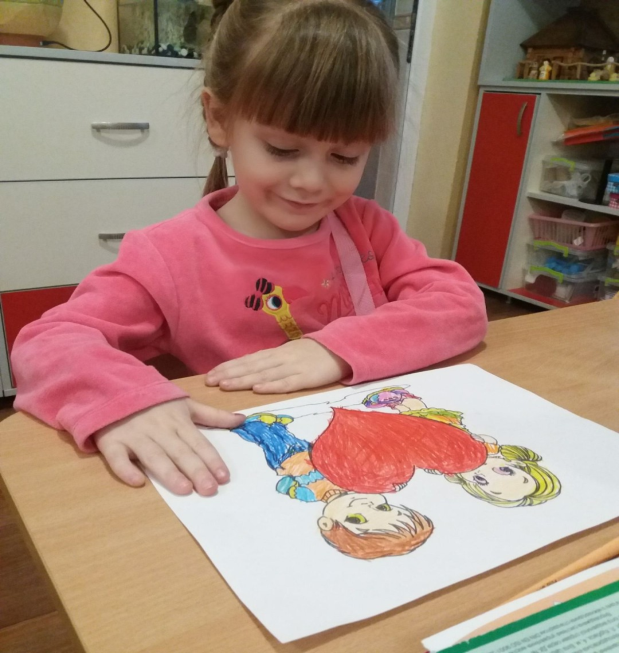 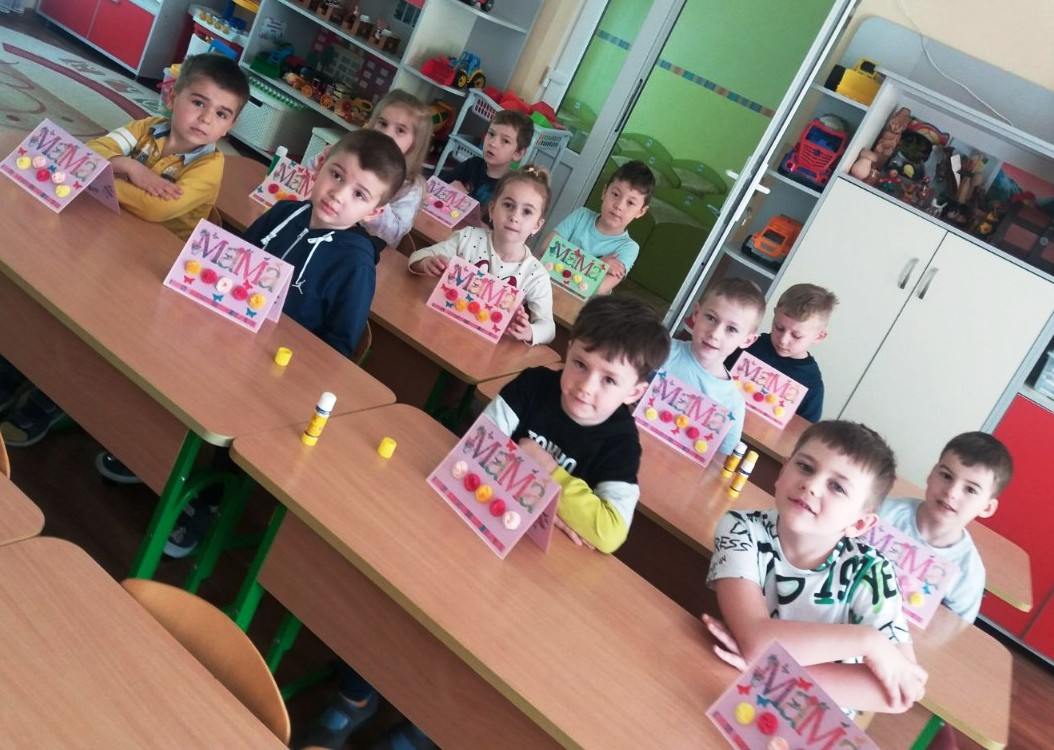 Література
Н. Гавриш, О. Саприкіна, О. Пометун ДОШКІЛЬНЯТАМ – ОСВІТА ДЛЯ СТАЛОГО РОЗВИТКУ НАВЧАЛЬНО-МЕТОДИЧНИЙ ПОСІБНИК ДЛЯ ДОШКІЛЬНИХ НАВЧАЛЬНИХ ЗАКЛАДІВ
         Безсонова О. Мотивація до дії як основа формування сталого способу життя. // Вихователь – методист – 2019-№7 с. 35-38.Вересов М.М. Основи гуманістичного підходу до екологічного виховання старших дошкільників. // Дошкільне виховання – 2003 - №7. С. 39-43Гавриш Н. Дошкільнятам – освіта для сталого розвитку. Д.: «Ліра», 2015-с.120.Гавриш Н. Діємо разом: навчально-методичний посібник. Д: «Ліра», 2017-с.128.Гавриш Н. Маленькі люди великого світу.-К.:2016 - с.95.Гавриш Н. Доля країни в руках її маленьких громадян.: сталий розвиток.//Вихователь-методист-2019 - №9- с.41.Зацепіна В. Планета-наш спільний Дім.//Дошкільне виховання -1996 - №7 – с.29-36.Пометун О. Освіта для сталого розвитку дошкільників, або як організувати роботу з дітьми //Вихователь – методист – 2019 - №7-с.39.Пометун О. Освіта для сталого розвитку.:поради педагогам – Вихователь-методист – 2019 - №7- с.44.